Fotovoltaické elektrárny FVE z hlediska podkladních konstrukcí
Ing. Pavel Rydlo
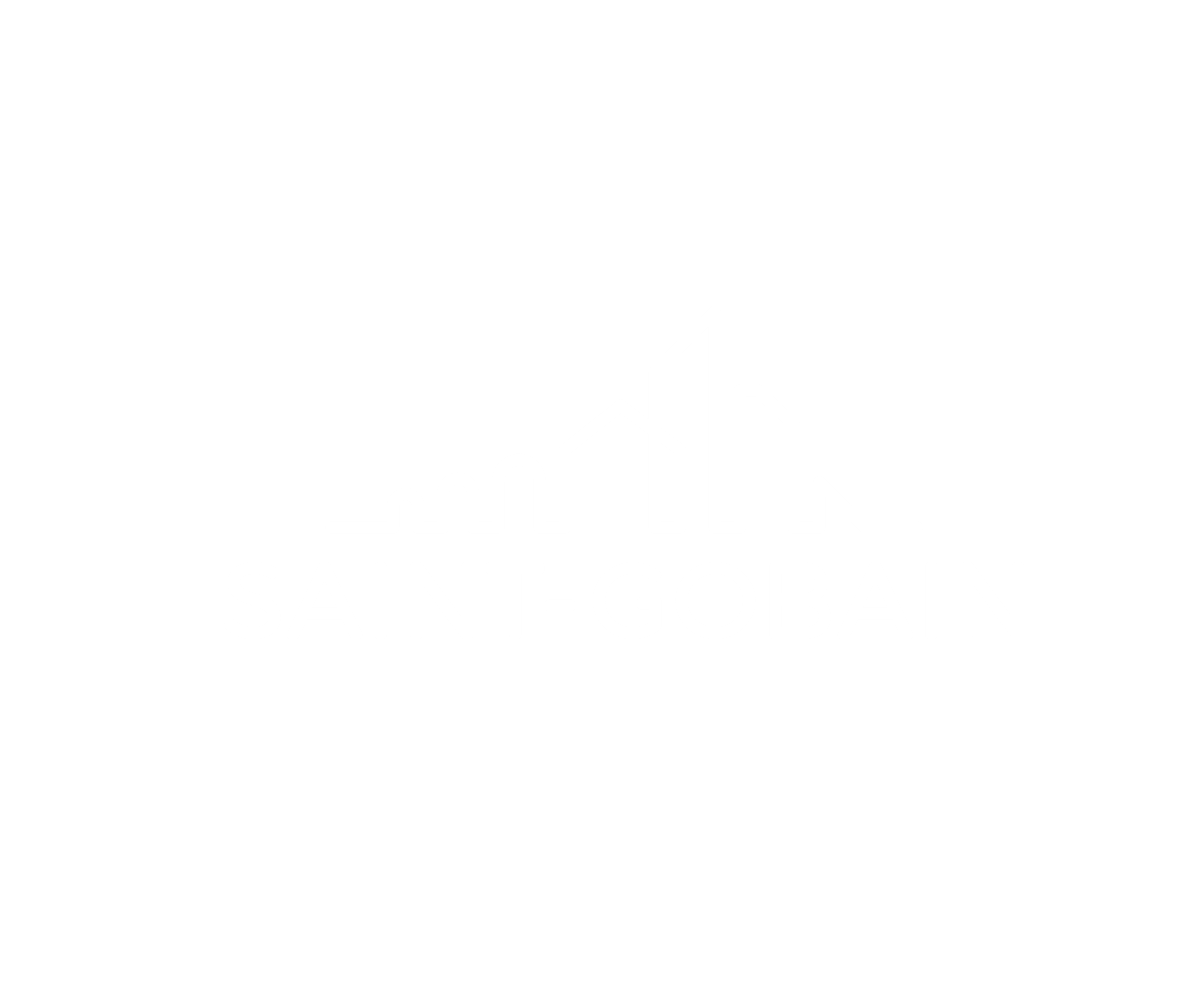 obsah
Fotovoltaické elektrárny a zatížení 
Fotovoltaické elektrárny a tepelné izolace
Fotovoltaické elektrárny A nové skladby plochých střech
2 /
ČERVENÝ KOHOUT 2024 – FOTOVOLTAICKÉ ELEKTRÁRNY A PODKLADNÍ KONSTRUKCE
Fotovoltaika a řada nejasností
Běžná FVE je přitížená balastem proti sání větru.
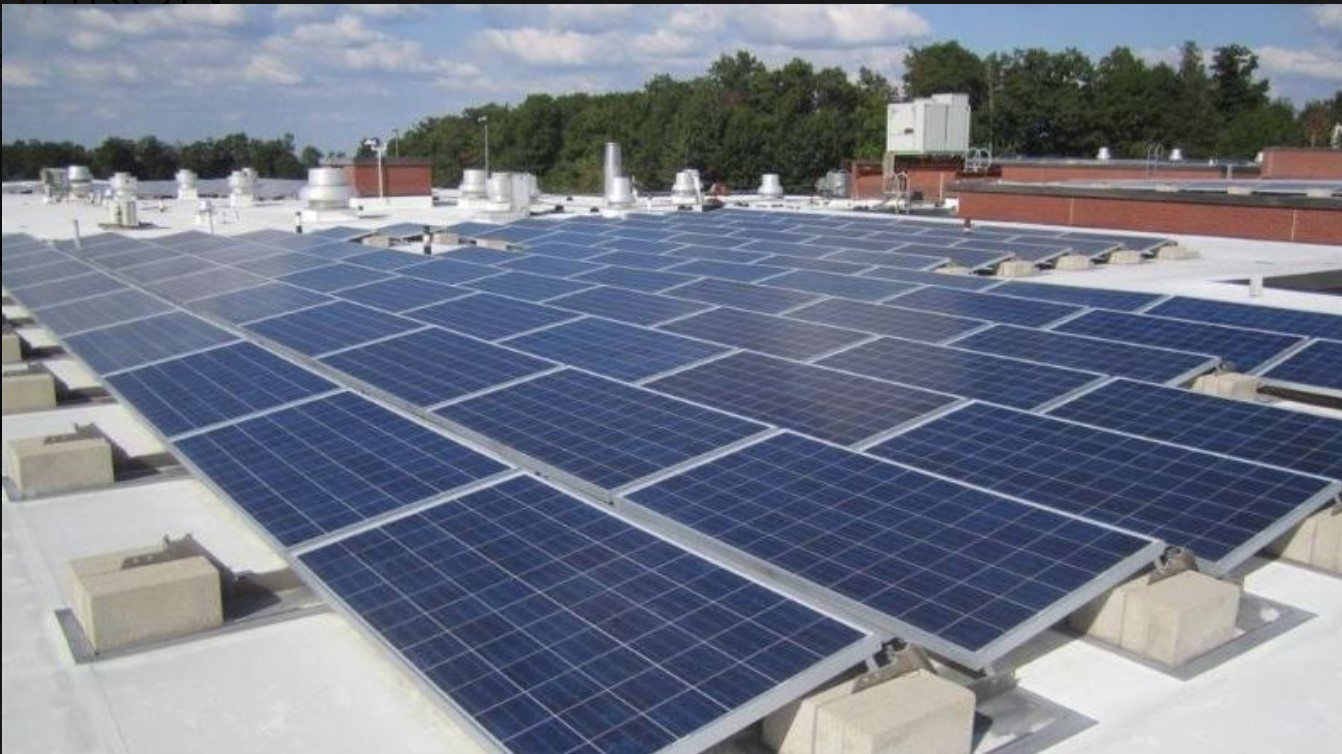 ČERVENÝ KOHOUT 2024 – FOTOVOLTAICKÉ ELEKTRÁRNY A PODKLADNÍ KONSTRUKCE
3 /
Fotovoltaika a řada nejasností
Zatížení střešního pláště s FVE idealizované.
Zdroj: Kovové profily s.r.o.
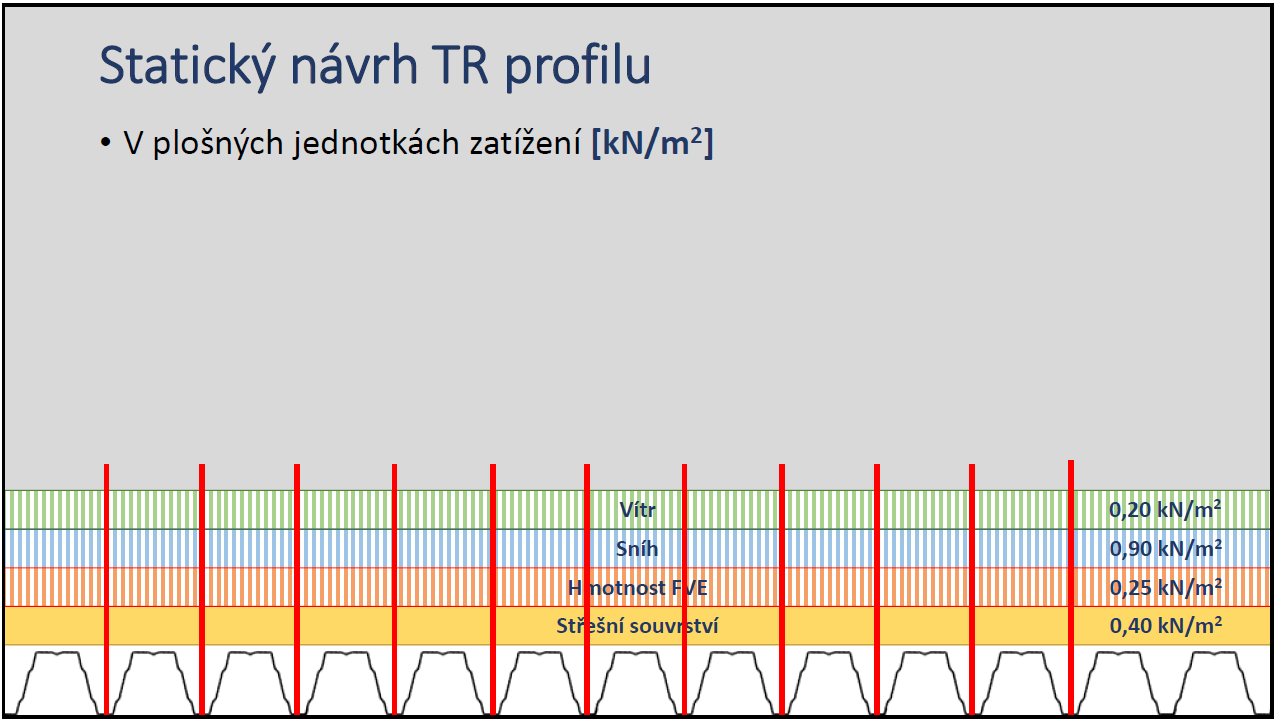 ČERVENÝ KOHOUT 2024 – FOTOVOLTAICKÉ ELEKTRÁRNY A PODKLADNÍ KONSTRUKCE
4 /
Fotovoltaika a řada nejasností
Konstrukce FVE vše mění.
Zdroj: Kovové profily s.r.o.
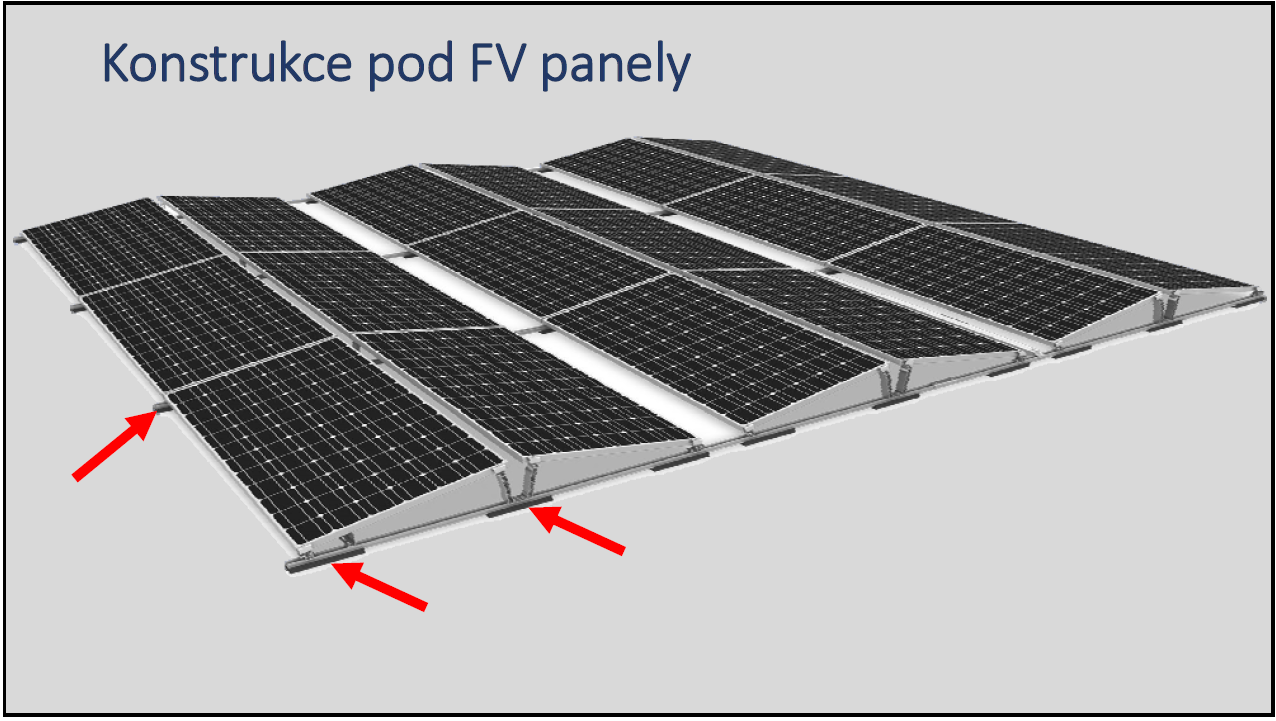 ČERVENÝ KOHOUT 2024 – FOTOVOLTAICKÉ ELEKTRÁRNY A PODKLADNÍ KONSTRUKCE
5 /
Fotovoltaika a řada nejasností
Konstrukce FVE vše mění.
Zdroj: Kovové profily s.r.o.
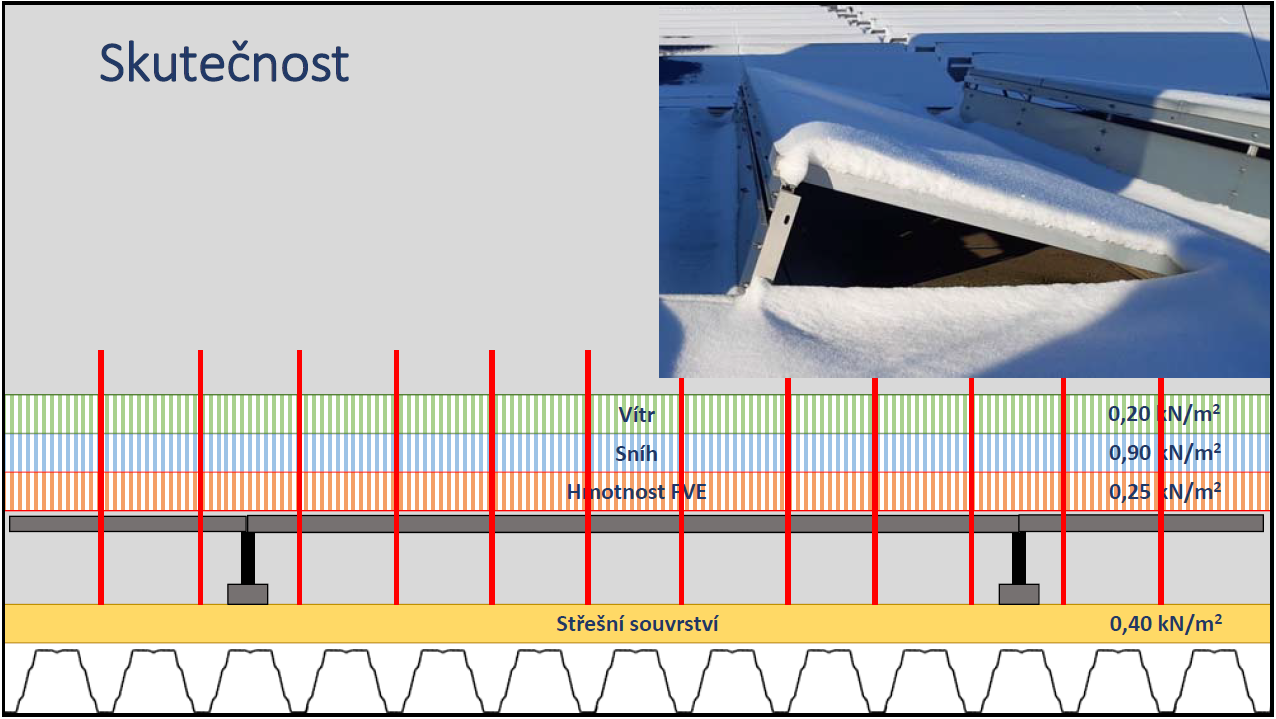 ČERVENÝ KOHOUT 2024 – FOTOVOLTAICKÉ ELEKTRÁRNY A PODKLADNÍ KONSTRUKCE
6 /
Fotovoltaika a řada nejasností
Konstrukce FVE vše mění.
Zdroj: Kovové profily s.r.o.
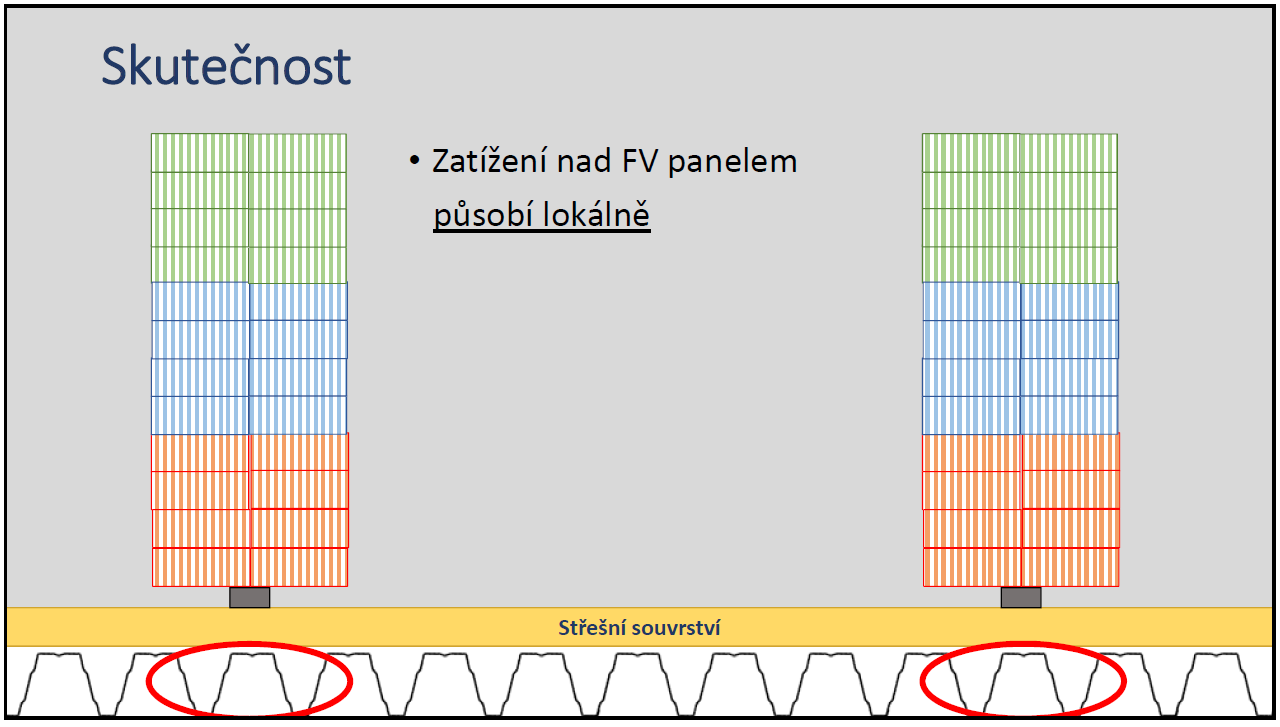 ČERVENÝ KOHOUT 2024 – FOTOVOLTAICKÉ ELEKTRÁRNY A PODKLADNÍ KONSTRUKCE
7 /
Fotovoltaika a řada nejasností
Distribuce sil mezi vlnami.
Zdroj: Kovové profily s.r.o.
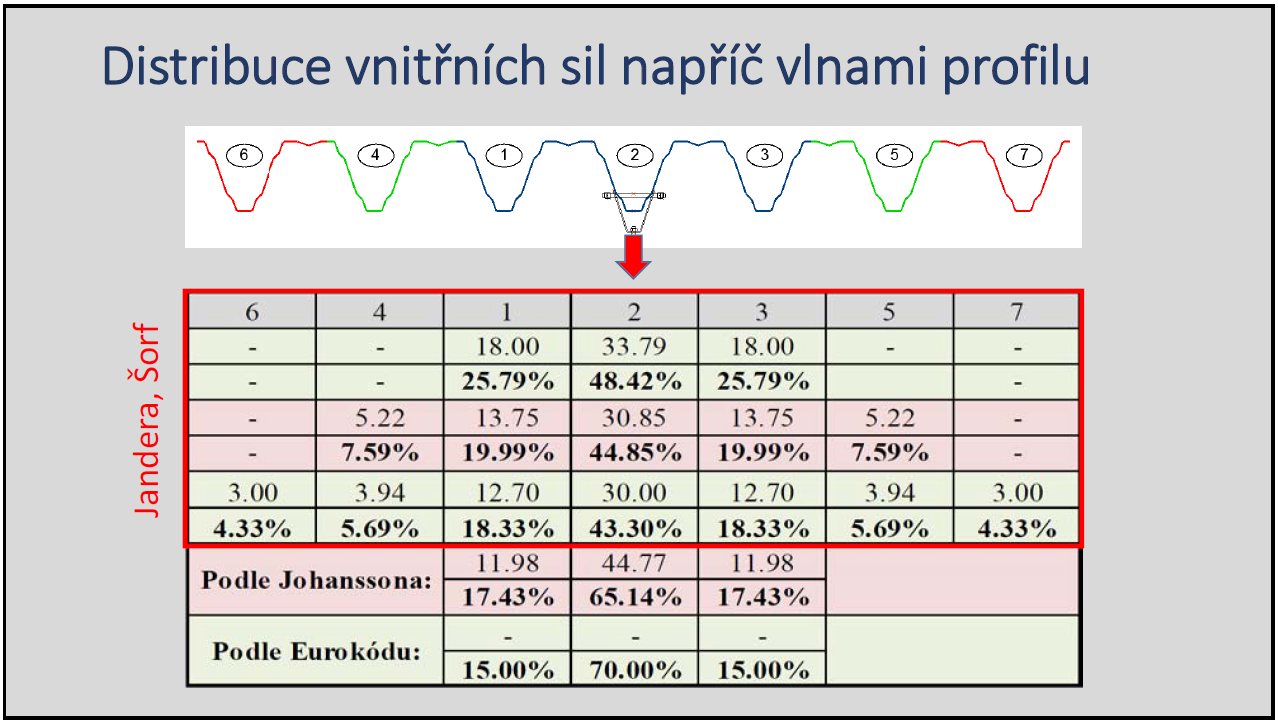 ČERVENÝ KOHOUT 2024 – FOTOVOLTAICKÉ ELEKTRÁRNY A PODKLADNÍ KONSTRUKCE
8 /
Fotovoltaika a řada nejasností
Spolupůsobení tepelné izolace – velká neznámá.
Zdroj: Kovové profily s.r.o.
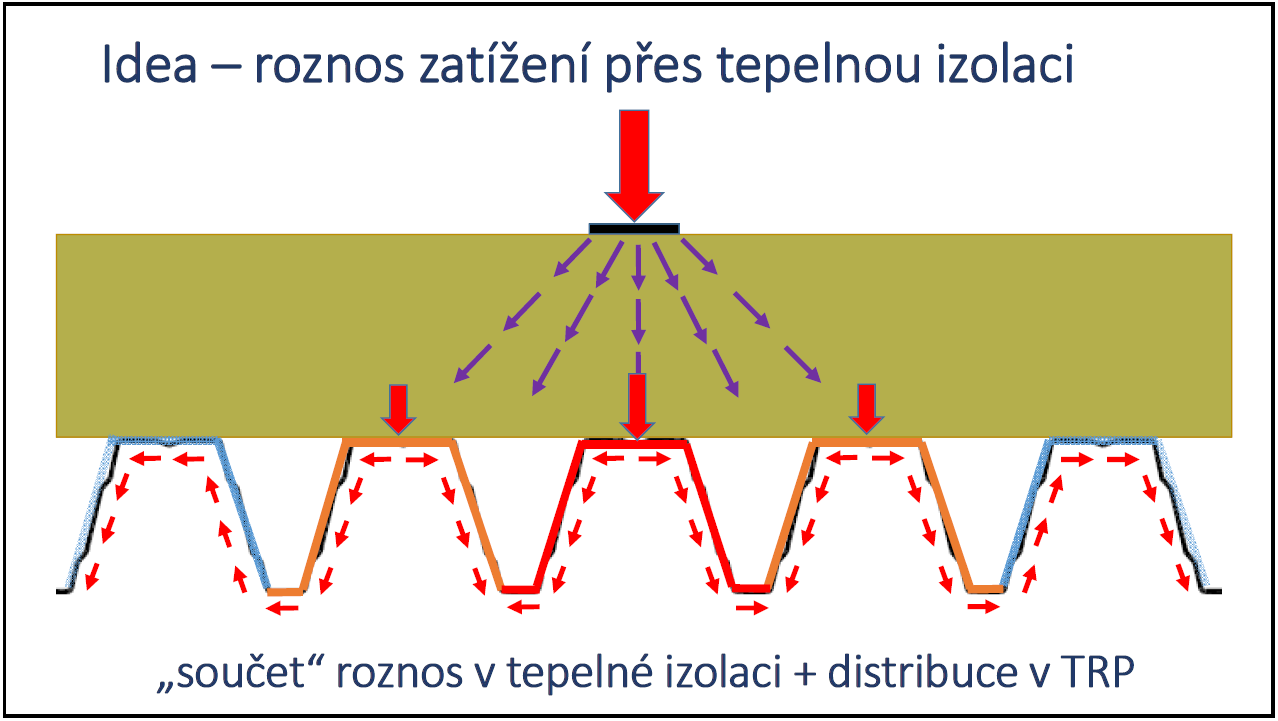 ČERVENÝ KOHOUT 2024 – FOTOVOLTAICKÉ ELEKTRÁRNY A PODKLADNÍ KONSTRUKCE
9 /
Fotovoltaika a řada nejasností
Spolupůsobení tepelné izolace – velká neznámá.
Zdroj: Kovové profily s.r.o.
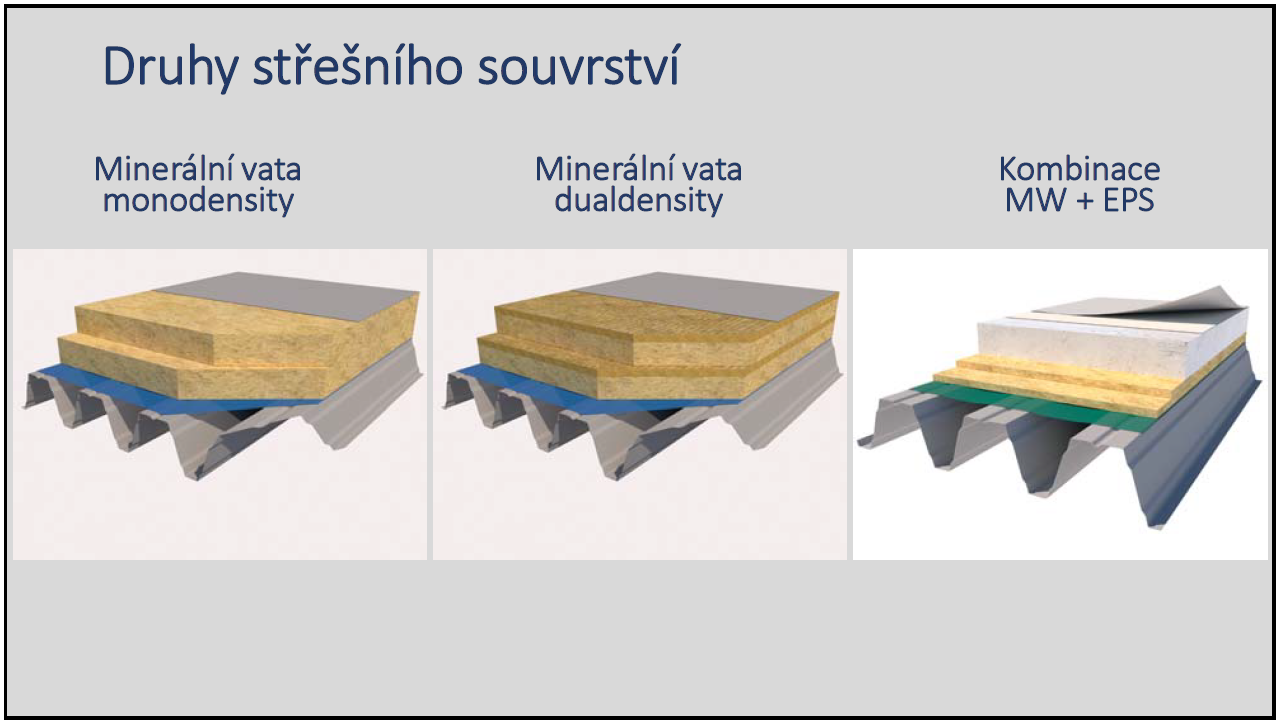 ČERVENÝ KOHOUT 2024 – FOTOVOLTAICKÉ ELEKTRÁRNY A PODKLADNÍ KONSTRUKCE
10 /
Fotovoltaika v čr a řada nejasností
Správný návrh nosného TR plechu – velká neznámá
Zdroj: Ing. Jan Mařík, Ph.D., Ing. Paed. IGIP, Ing. Jan Seifert
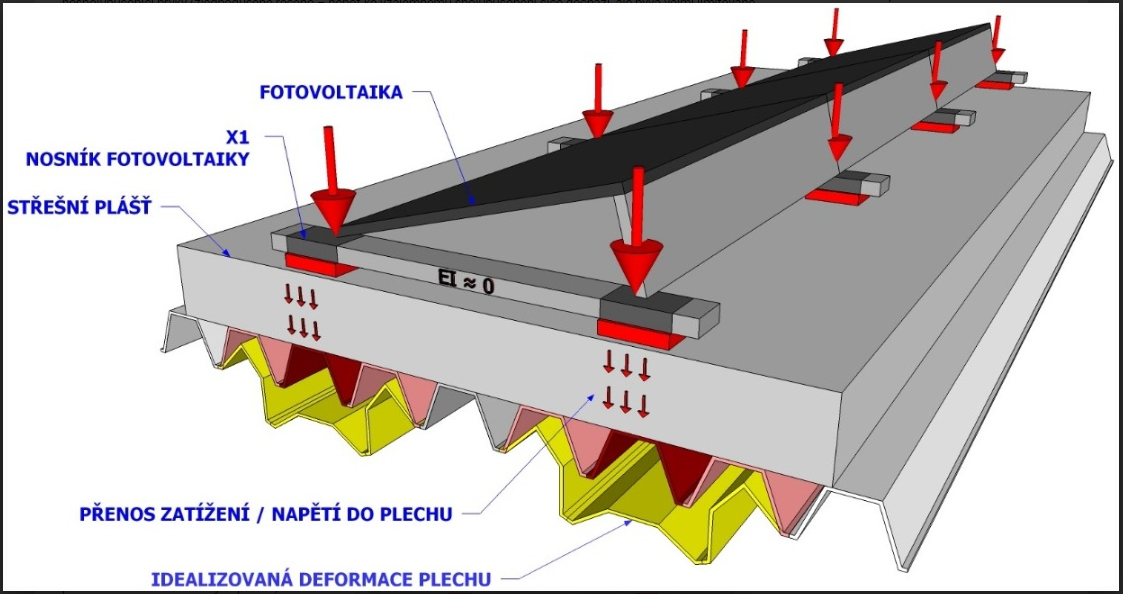 ČERVENÝ KOHOUT 2024 – FOTOVOLTAICKÉ ELEKTRÁRNY A PODKLADNÍ KONSTRUKCE
11 /
Fotovoltaika a řada nejasností
Lokání přitížení je zcela zásadní.
Zdroj: Ing. Jan Mařík, Ph.D., Ing. Paed. IGIP, Ing. Jan Seifert
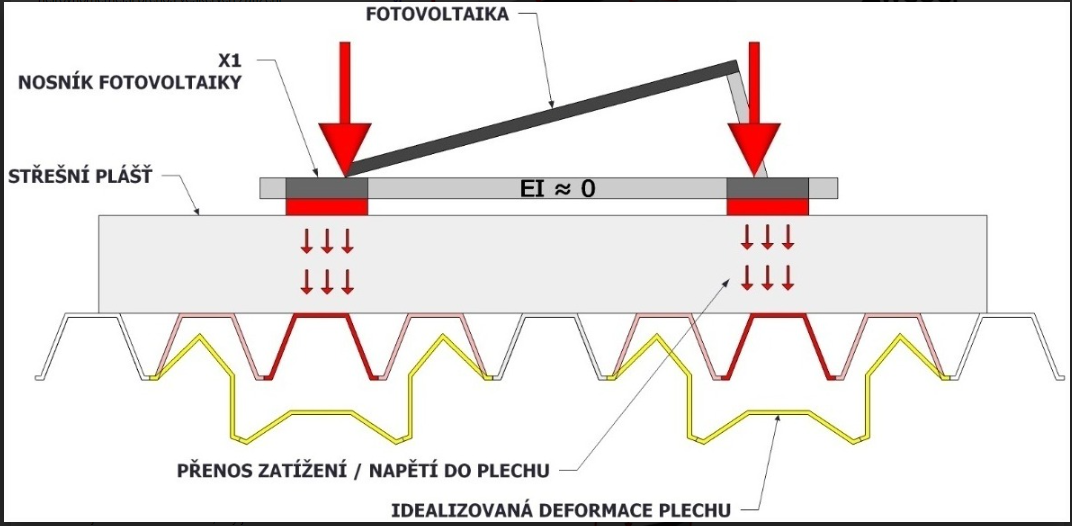 ČERVENÝ KOHOUT 2024 – FOTOVOLTAICKÉ ELEKTRÁRNY A PODKLADNÍ KONSTRUKCE
12 /
Fotovoltaika a řada nejasností
Změna orientace FVE – zcela jiný statický systém.
Zdroj: Ing. Jan Mařík, Ph.D., Ing. Paed. IGIP, Ing. Jan Seifert
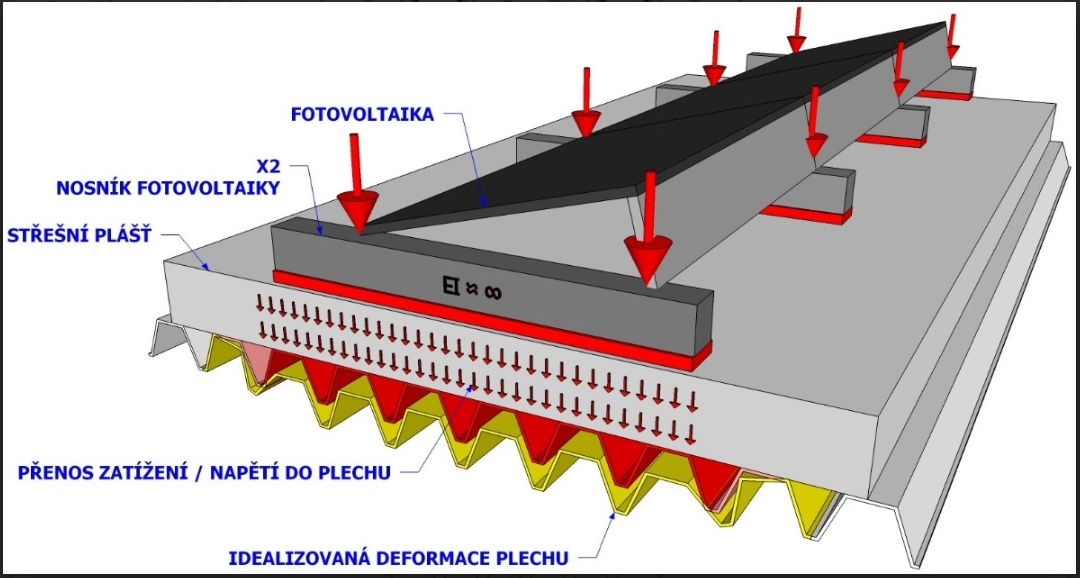 ČERVENÝ KOHOUT 2024 – FOTOVOLTAICKÉ ELEKTRÁRNY A PODKLADNÍ KONSTRUKCE
13 /
Fotovoltaika a řada nejasností
Změna orientace FVE – zcela jiný statický systém.
Zdroj: Ing. Jan Mařík, Ph.D., Ing. Paed. IGIP, Ing. Jan Seifert
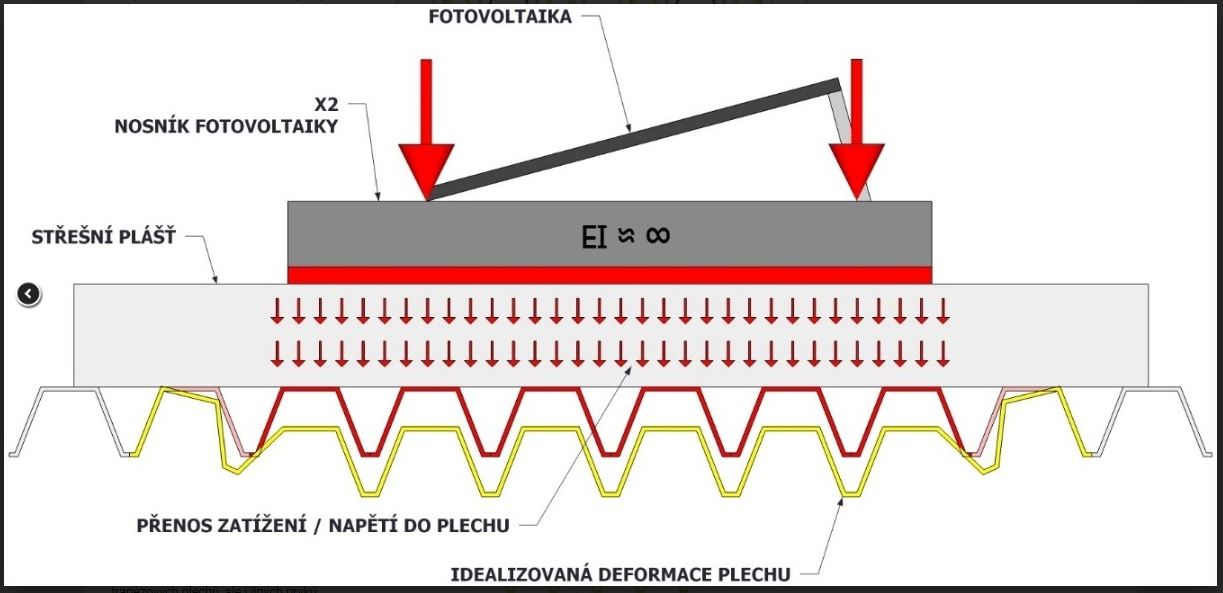 ČERVENÝ KOHOUT 2024 – FOTOVOLTAICKÉ ELEKTRÁRNY A PODKLADNÍ KONSTRUKCE
14 /
Fotovoltaika a řada nejasností
Zatížení FVE sněhem – vznik závějí a výrazně vyššího zatížení ????
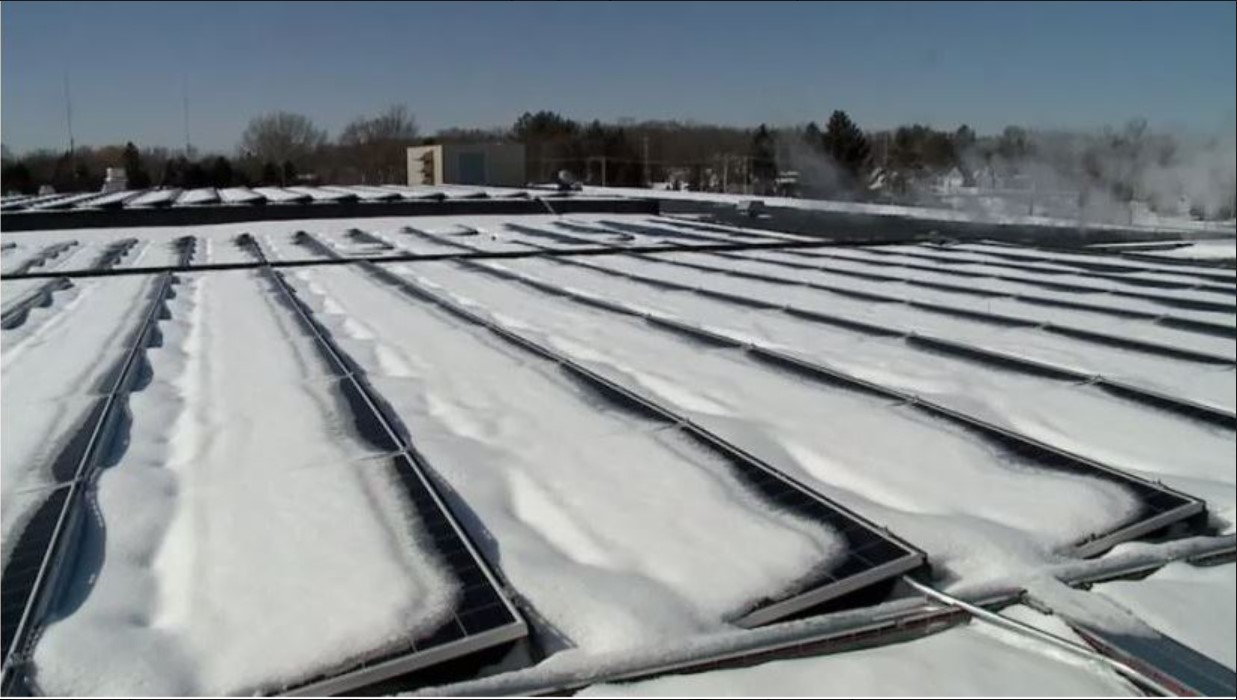 ČERVENÝ KOHOUT 2024 – FOTOVOLTAICKÉ ELEKTRÁRNY A PODKLADNÍ KONSTRUKCE
15 /
Fotovoltaika a řada nejasností
Zatížení FVE sněhem – vznik závějí a výrazně vyššího zatížení.
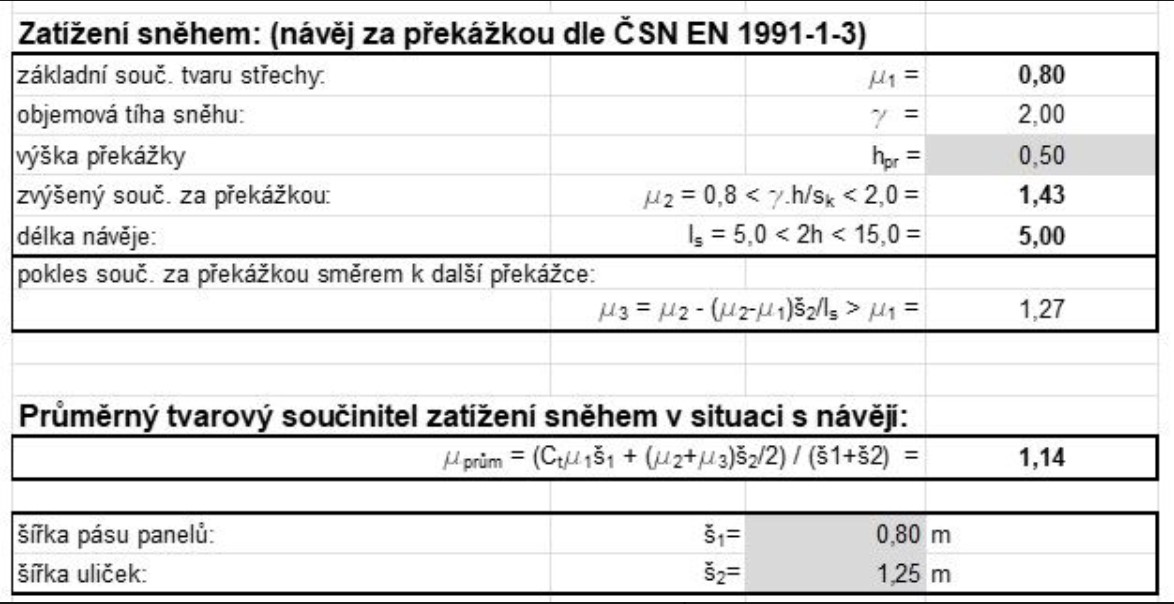 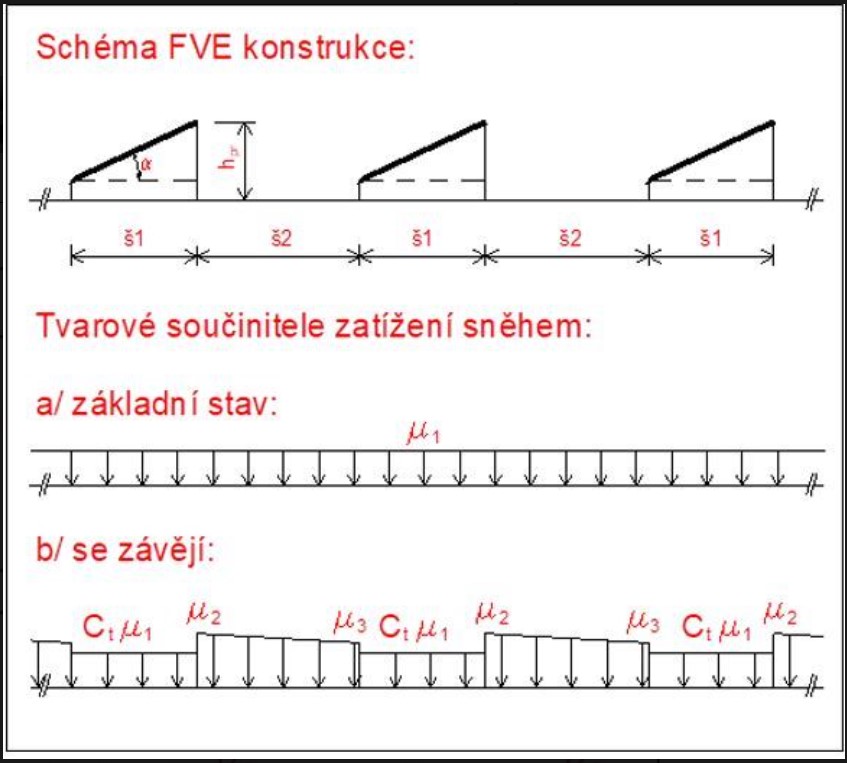 ČERVENÝ KOHOUT 2024 – FOTOVOLTAICKÉ ELEKTRÁRNY A PODKLADNÍ KONSTRUKCE
16 /
Fotovoltaika a řada nejasností
Zatížení FVE sněhem – vznik závějí a výrazně vyššího zatížení.
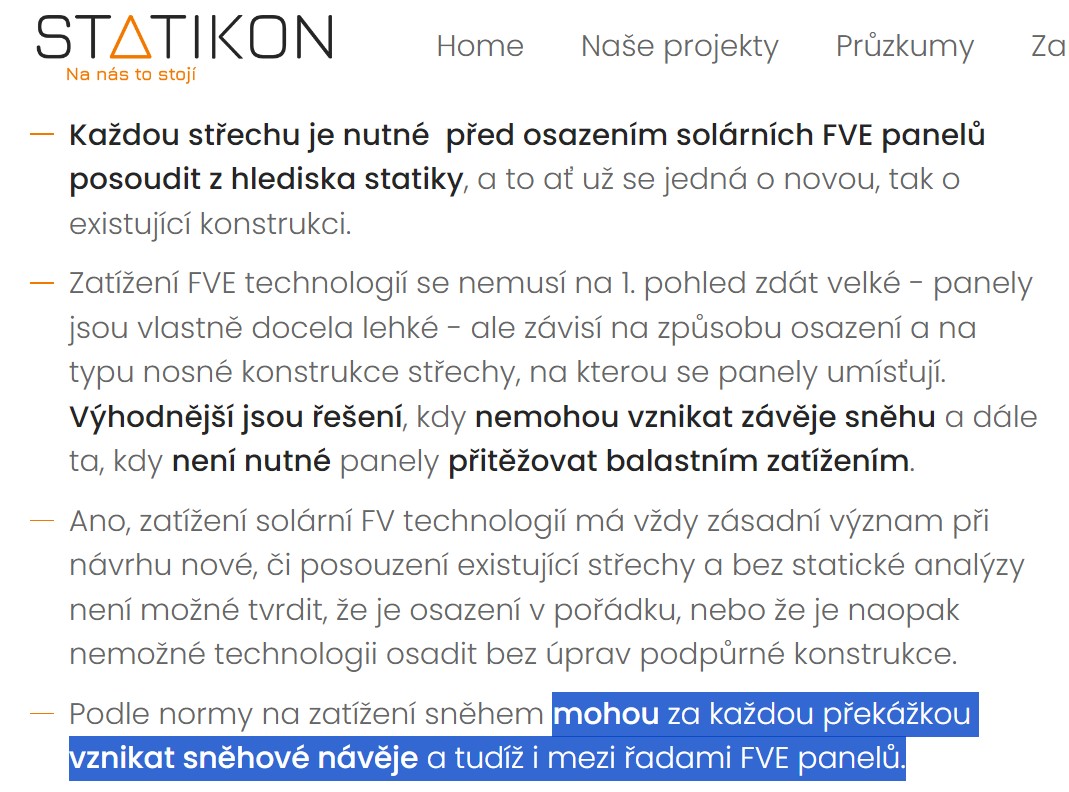 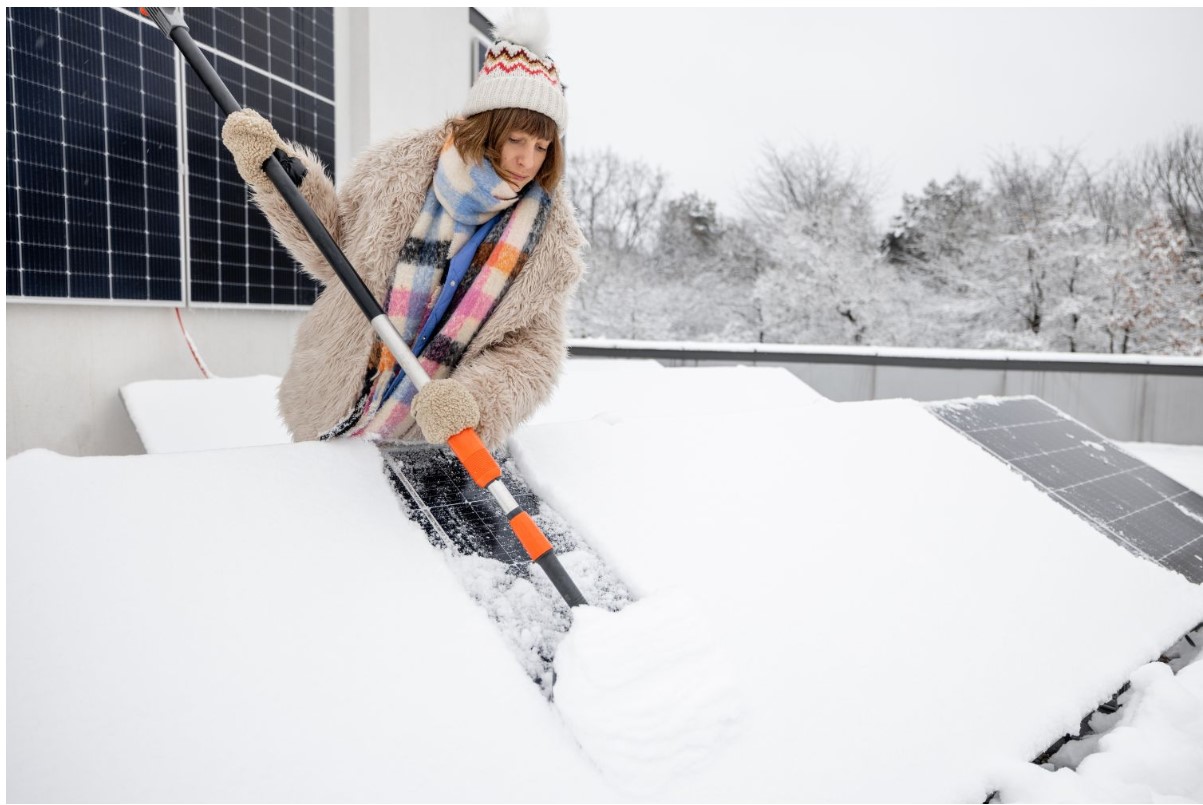 ČERVENÝ KOHOUT 2024 – FOTOVOLTAICKÉ ELEKTRÁRNY A PODKLADNÍ KONSTRUKCE
17 /
Fotovoltaika a řada nejasností
Velké riziko mechanického poškození hydroizolací při odhazování sněhu.
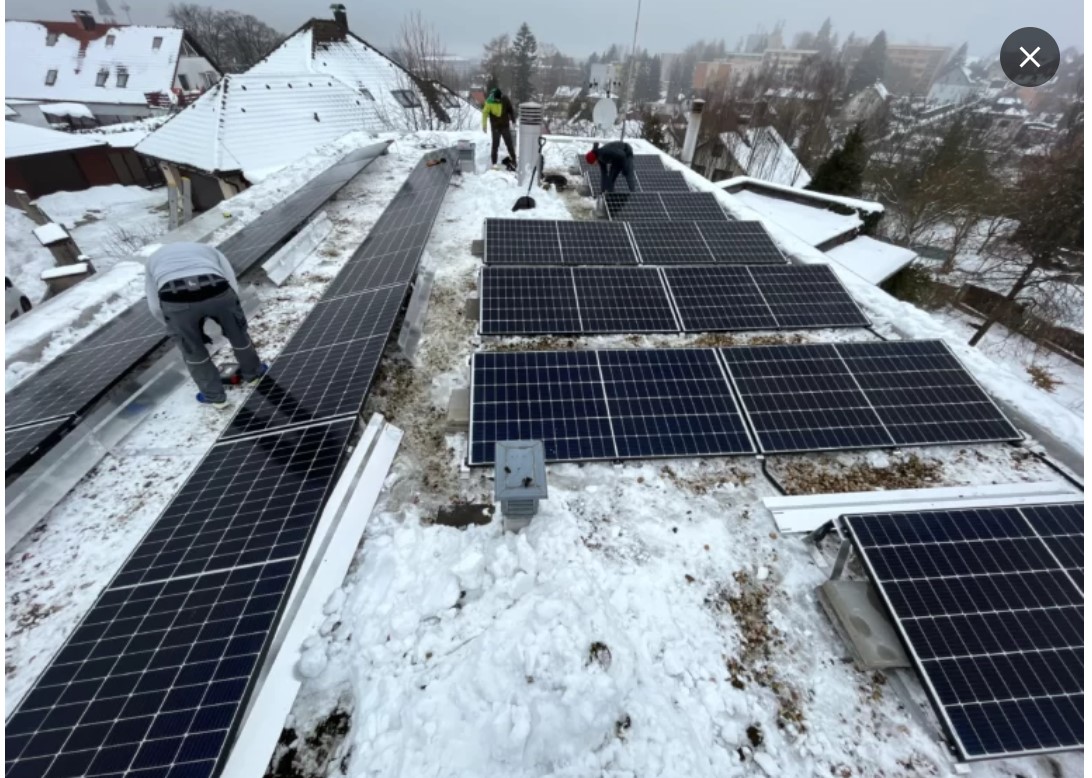 ČERVENÝ KOHOUT 2024 – FOTOVOLTAICKÉ ELEKTRÁRNY A PODKLADNÍ KONSTRUKCE
18 /
Další Úskalí FVE z hlediska podkladu ploché střechy
Co řeší a neřeší stávající dodavatelé FVE?
FVE montují především elektrofirmy, které  často nemají základní znalosti o plochých střechách.
FVE se navrhují dle SW (programů), které neberou v potaz pevnostní parametry podkladu, který považují za ideálně tuhý.
Ploché střechy jsou extra citlivé na poškození povlakové hydroizolace tl. nejčastěji 1,5 mm a prošlapání tepelných izolací.
Montáž FVE vyžaduje zvýšený provoz po střeše. Pokládka např. po OSB deskách, jako je běžná  u montáže světlíků, se neprovádí.
Pro FVE neexistují platné normy pro zatěžování podkladu při stanovení max. deformace.
ČERVENÝ KOHOUT 2024 – FOTOVOLTAICKÉ ELEKTRÁRNY A PODKLADNÍ KONSTRUKCE
19 /
Fotovoltaika a požární bezpečnost
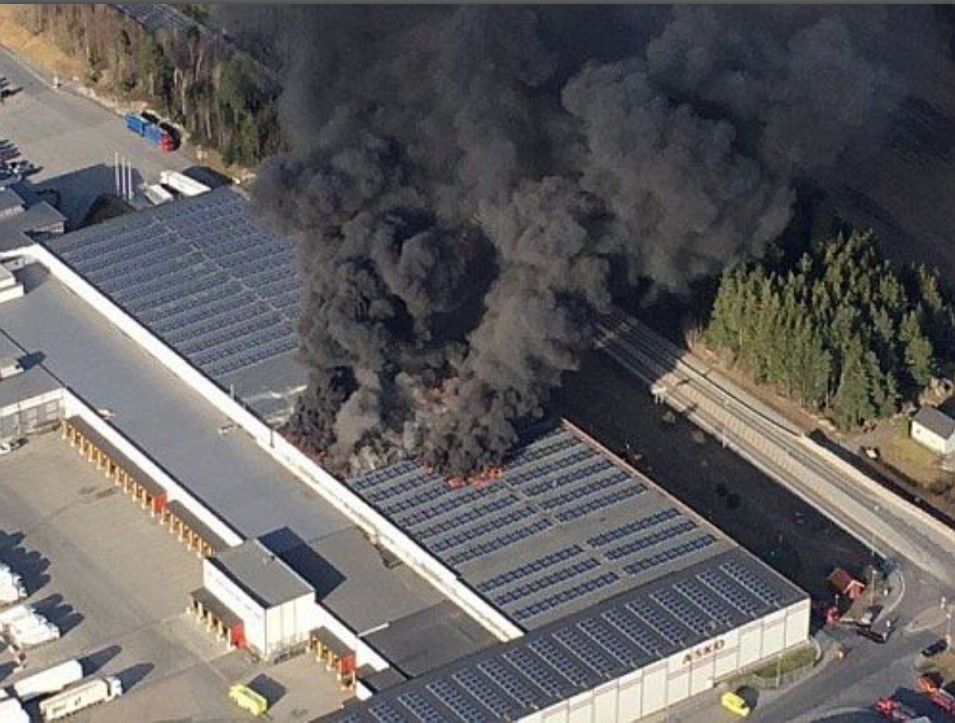 ČERVENÝ KOHOUT 2024 – FOTOVOLTAICKÉ ELEKTRÁRNY A PODKLADNÍ KONSTRUKCE
20 /
Fotovoltaika a požární bezpečnost
Současný požadavek na B ROOF (t3) bez další návaznosti se jeví jako zcela nedostatečný. Řešením je např. doplnění požadavku na nehořlavou horní vrstvu střešního pláště min. tl. 50 mm (kromě hydroizolace).
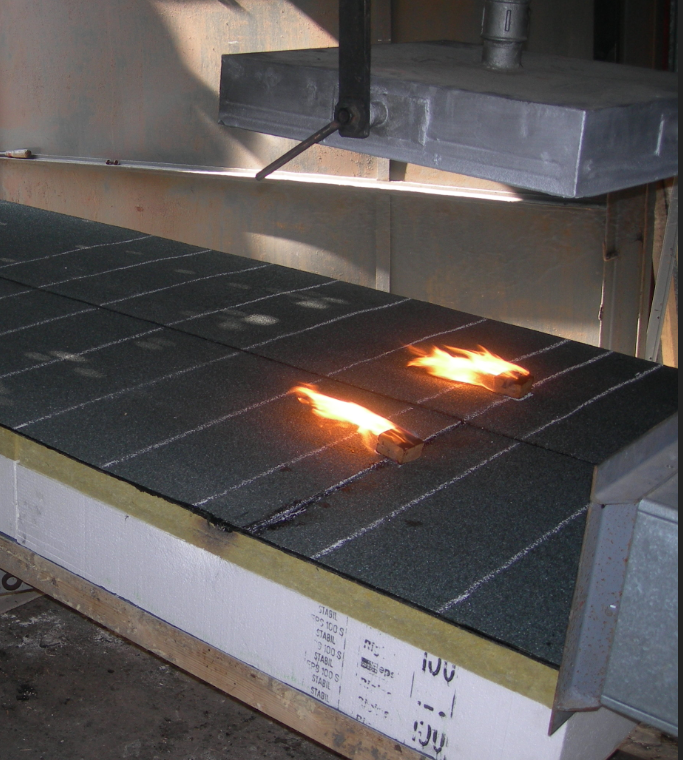 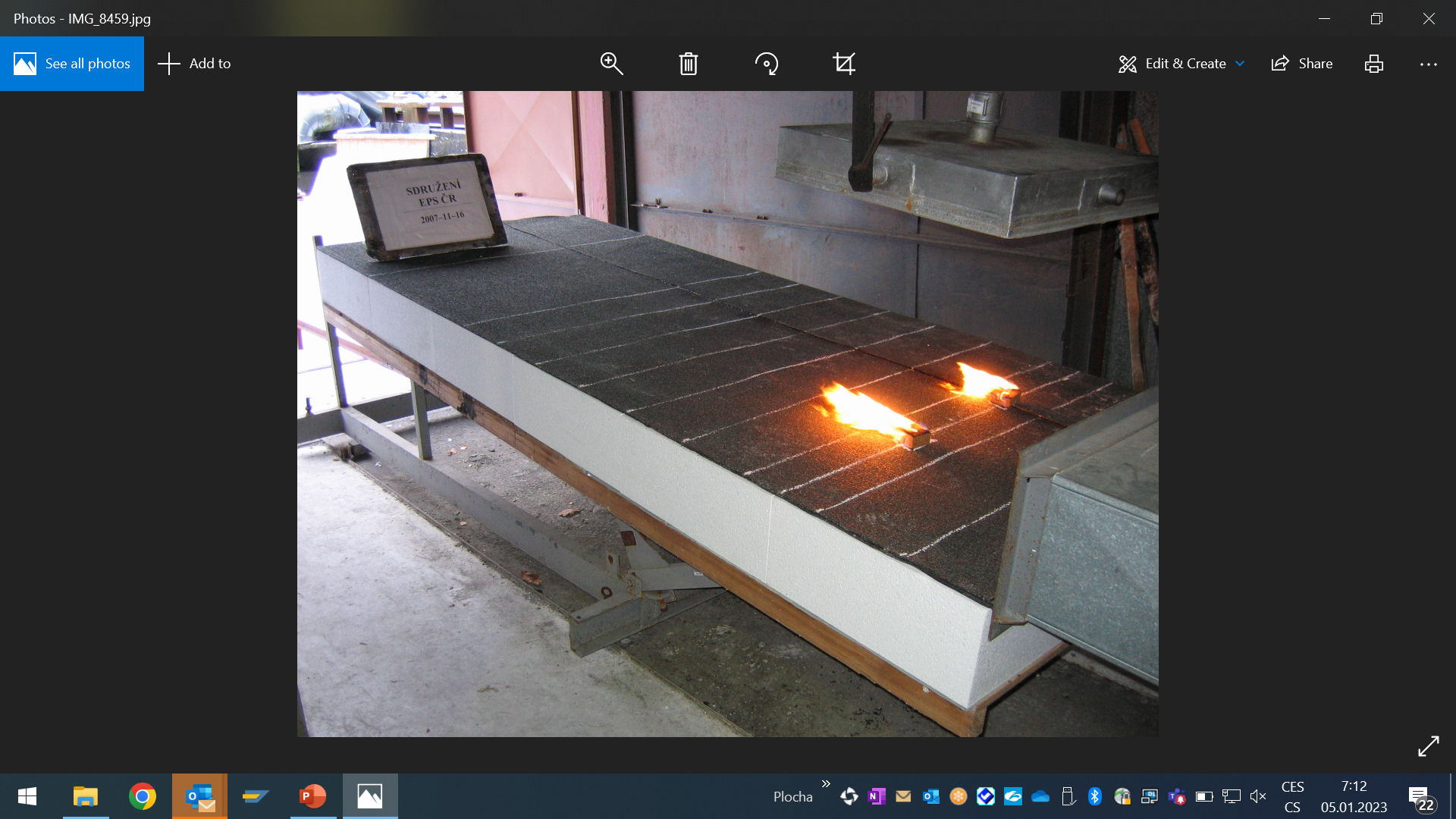 ČERVENÝ KOHOUT 2024 – FOTOVOLTAICKÉ ELEKTRÁRNY A PODKLADNÍ KONSTRUKCE
21 /
Fotovoltaika  a ISOVER XH (EXTRA HARD)
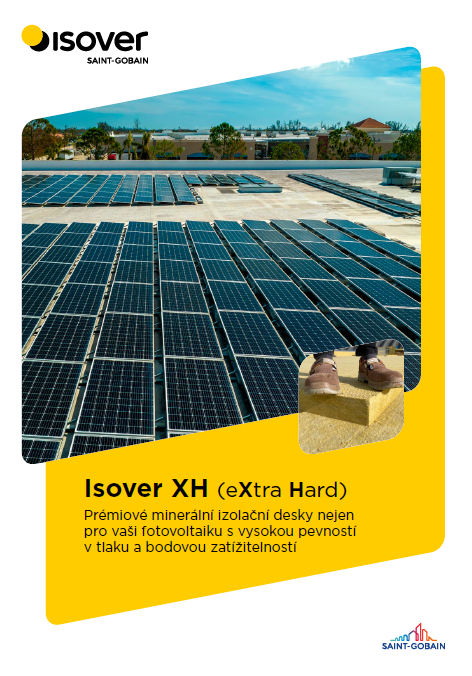 Novinka pro solární systémy plochých střech
ISOVER XH …….nejvýkonnější na trhu, ideální pod FVE
Napětí v tlaku při 10% def…..100 kPa
Bodová zatížitelnost 1000 N

Ideální deska z hlediska požární bezpečnosti.
Ideální deska z hlediska roznesení zatížení.
Ideální deska z hlediska bodového zatížení.
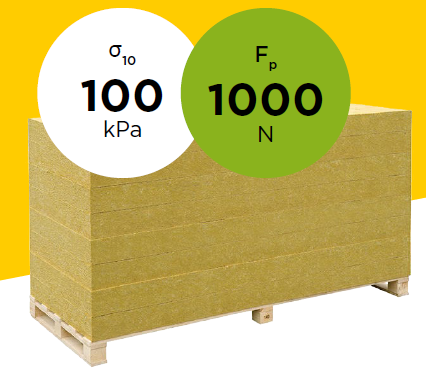 ČERVENÝ KOHOUT 2024 – FOTOVOLTAICKÉ ELEKTRÁRNY A PODKLADNÍ KONSTRUKCE
22 /
Fotovoltaika a nové skladby plochých střech
Nové skladby plochých střech pro FVE 
REI 30 DP1
NOVÁ FVE
STÁVAJÍCÍ
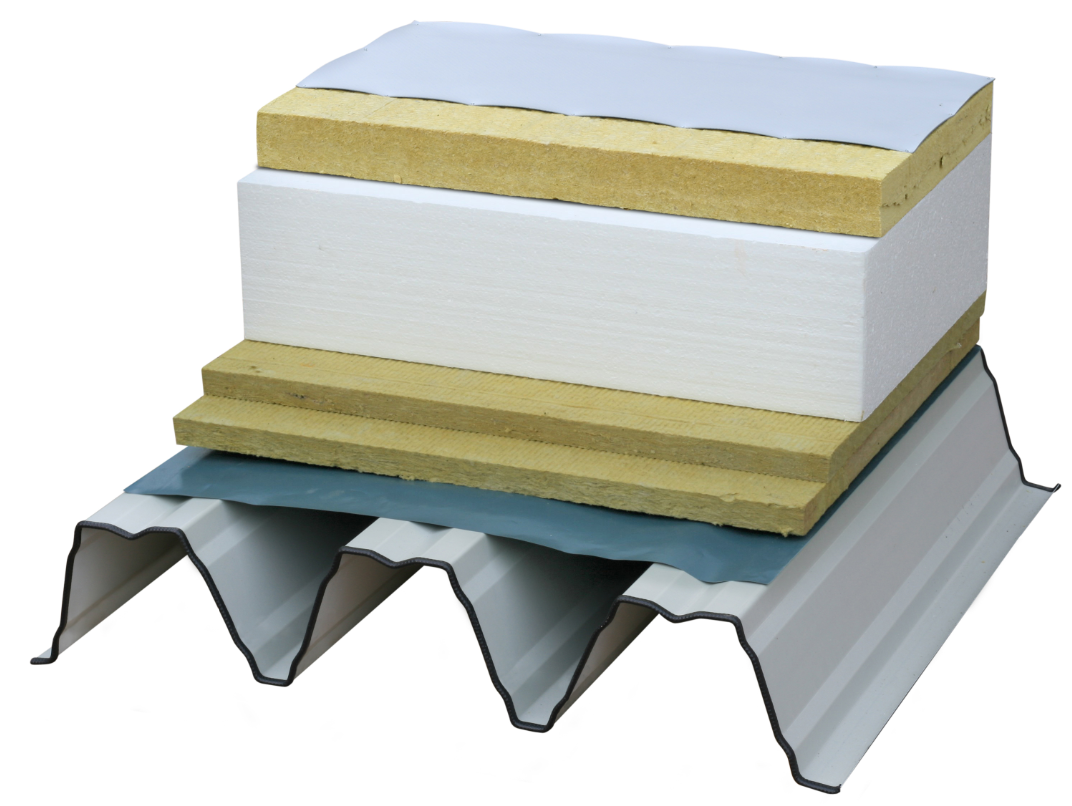 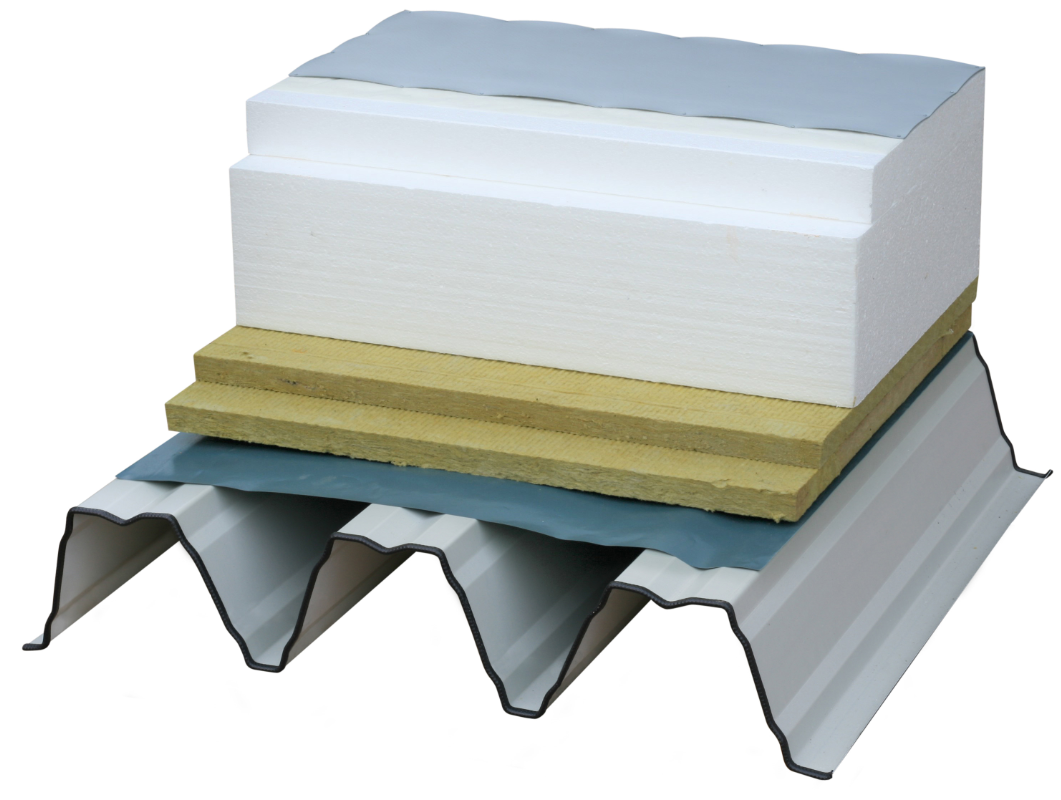 ISOVER XH
ČERVENÝ KOHOUT 2024 – FOTOVOLTAICKÉ ELEKTRÁRNY A PODKLADNÍ KONSTRUKCE
23 /
Fotovoltaika a nové skladby plochých střech
Nové skladby plochých střech pro FVE 
Akustická, Alfa w = 0,6-0,7
NOVÁ FVE
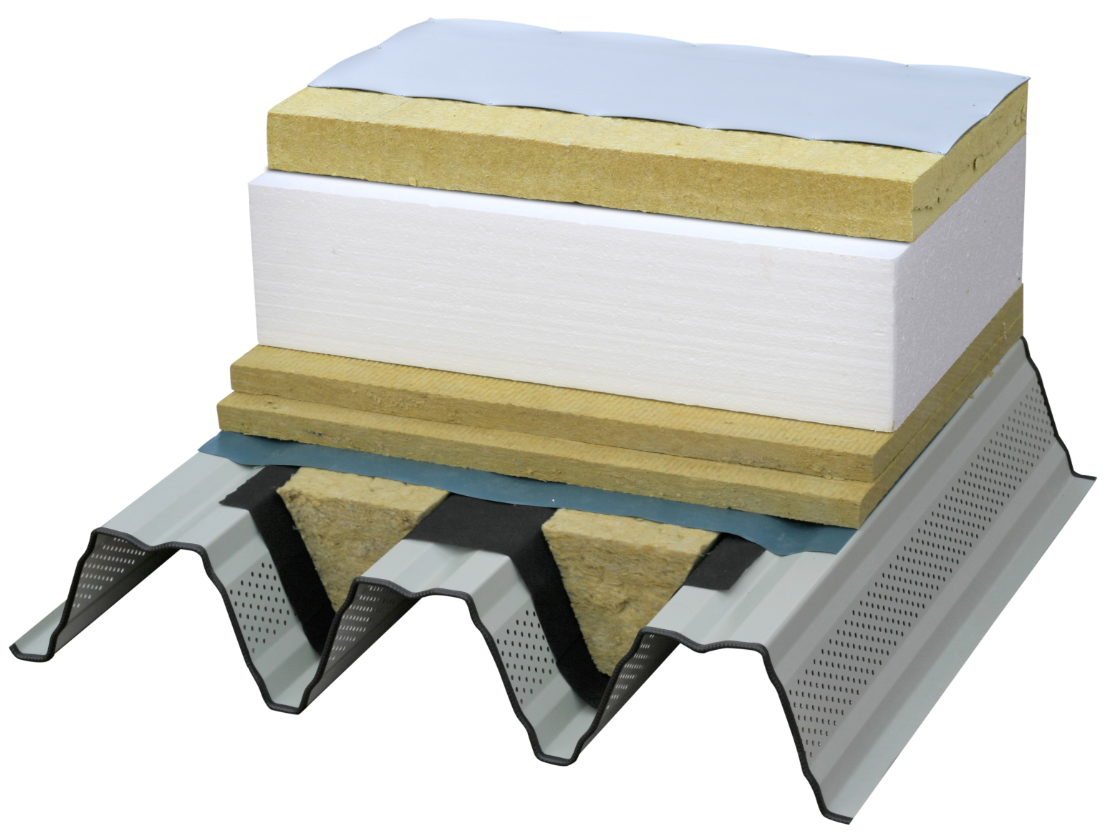 STÁVAJÍCÍ
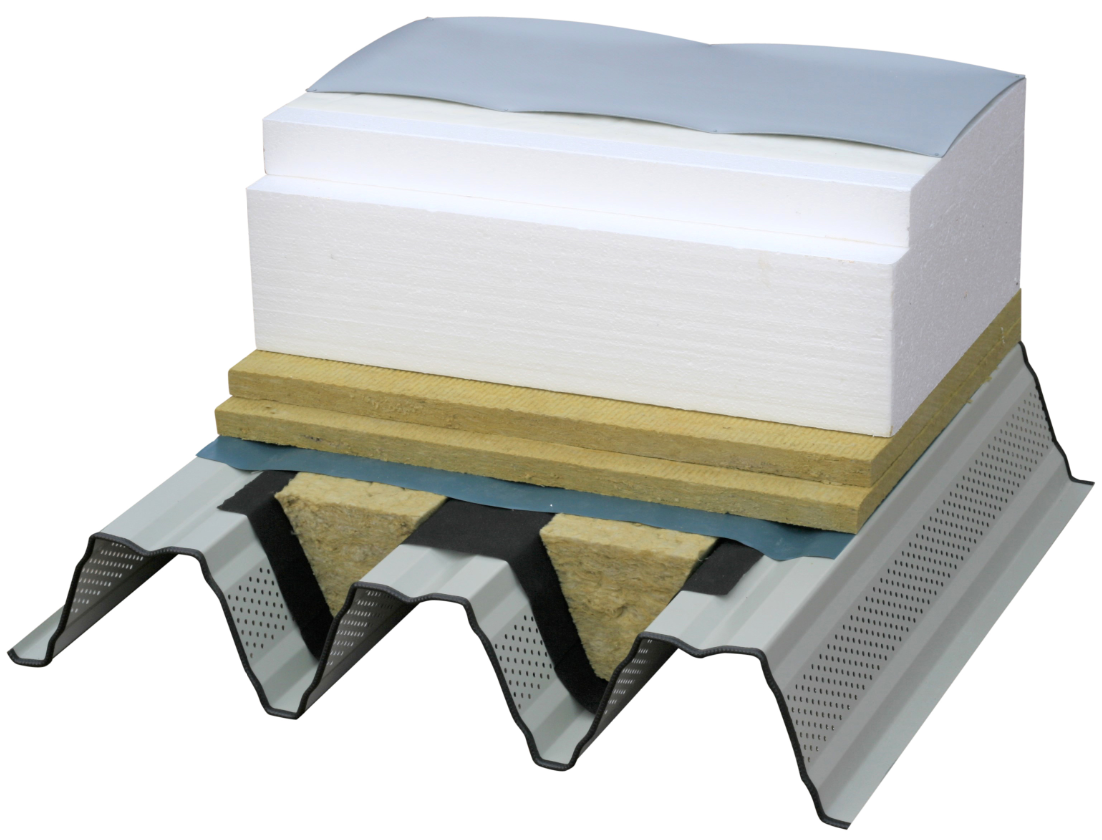 ISOVER XH
ČERVENÝ KOHOUT 2024 – FOTOVOLTAICKÉ ELEKTRÁRNY A PODKLADNÍ KONSTRUKCE
24 /
Fotovoltaika a nové skladby plochých střech
Nové skladby plochých střech pro FVE 
S akustickým podhledem, Alfa w = 1,0
NOVÁ FVE
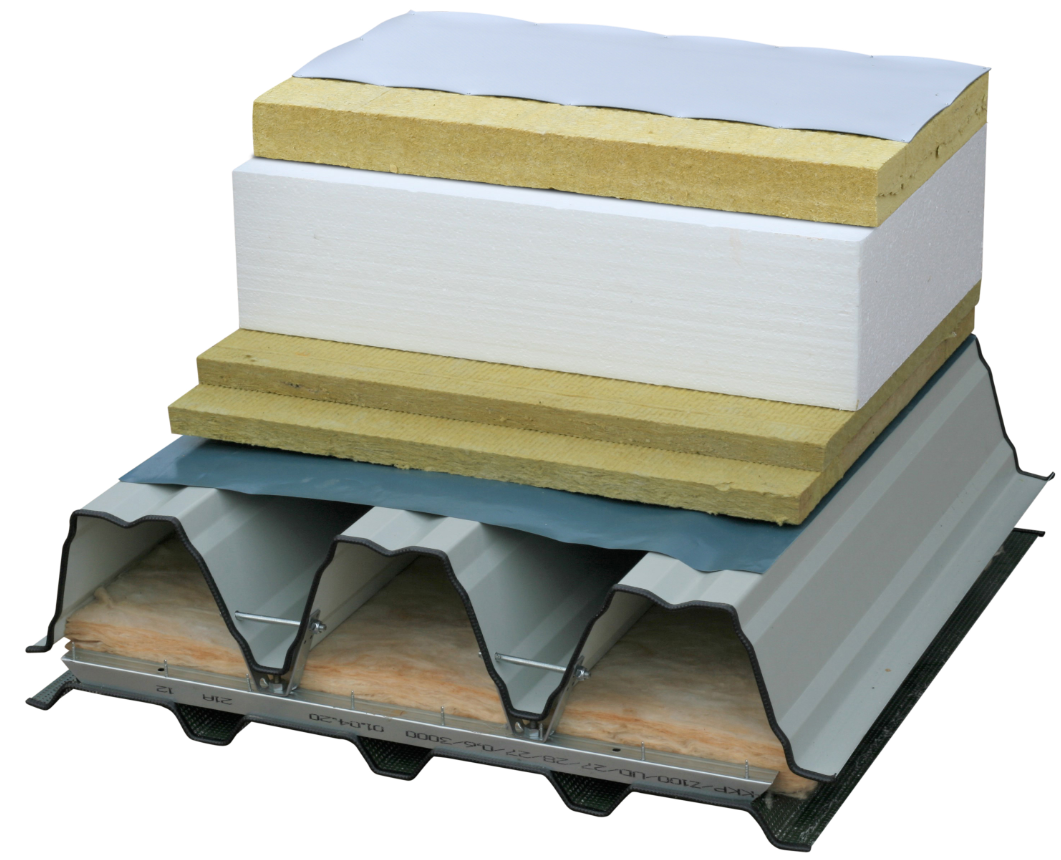 STÁVAJÍCÍ
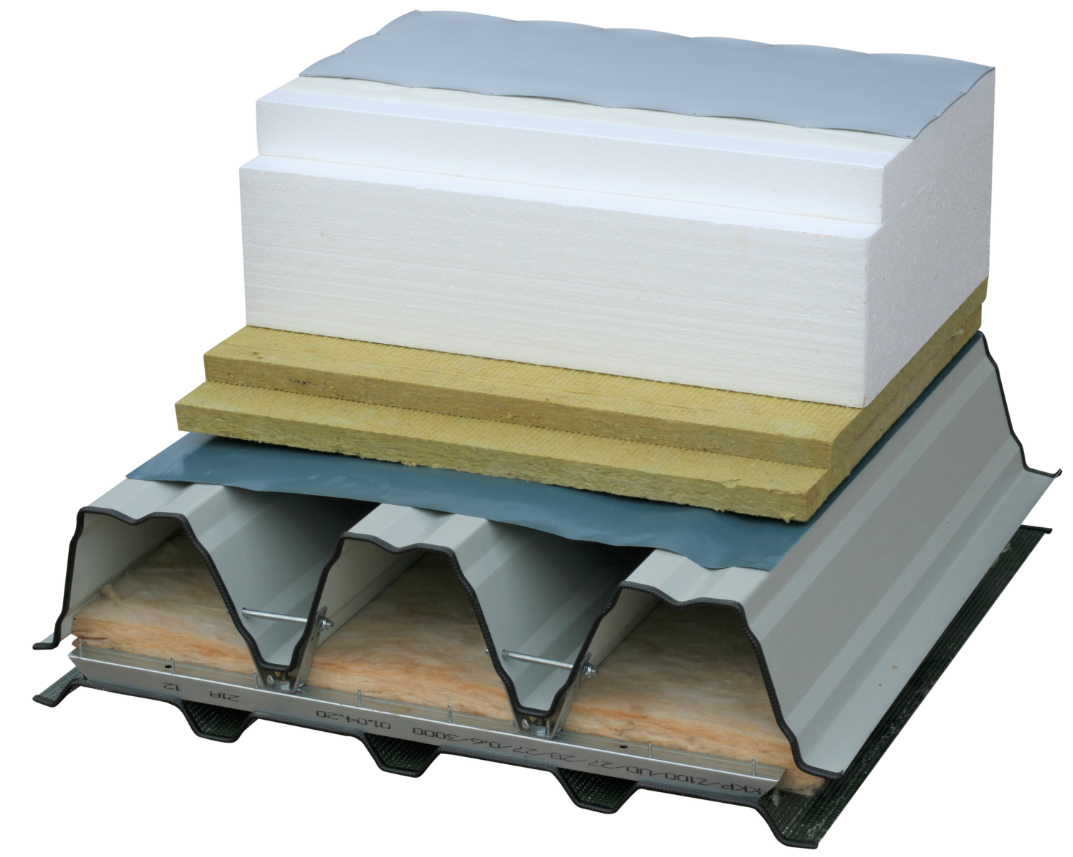 ISOVER XH
ČERVENÝ KOHOUT 2024 – FOTOVOLTAICKÉ ELEKTRÁRNY A PODKLADNÍ KONSTRUKCE
25 /
Fotovoltaika a nové skladby plochých střech
Nové skladby plochých střech pro FVE 
REI 30 - REI60 DP1
NOVÁ FVE
STÁVAJÍCÍ
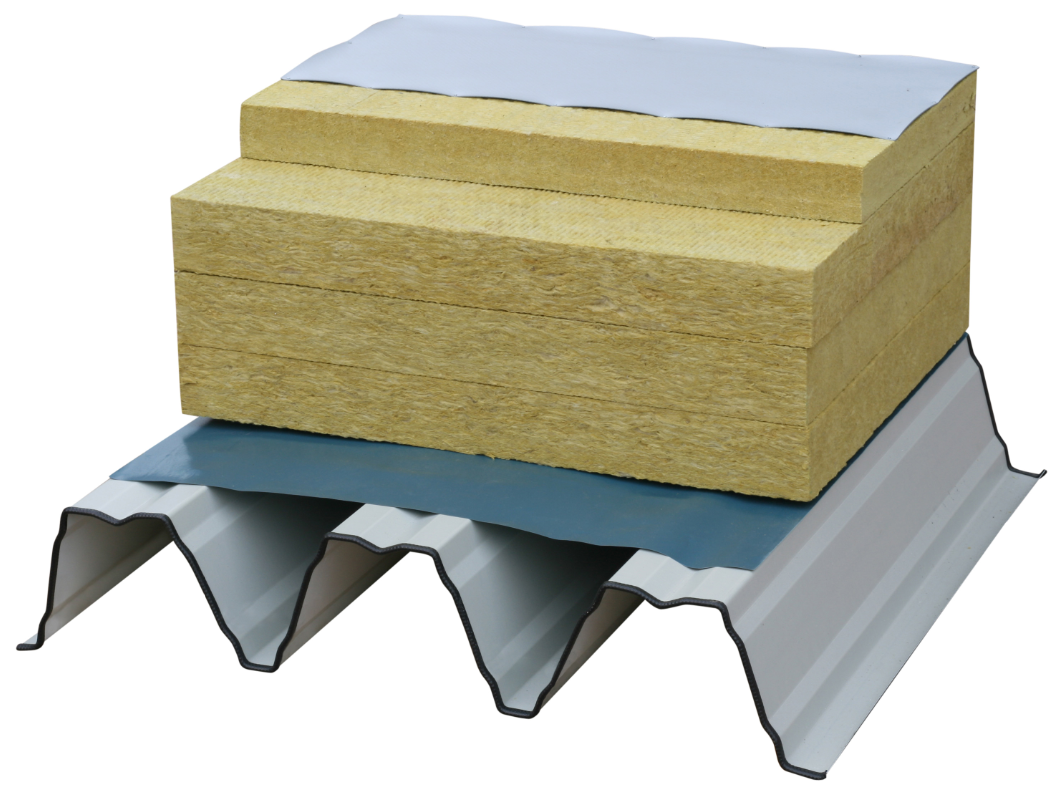 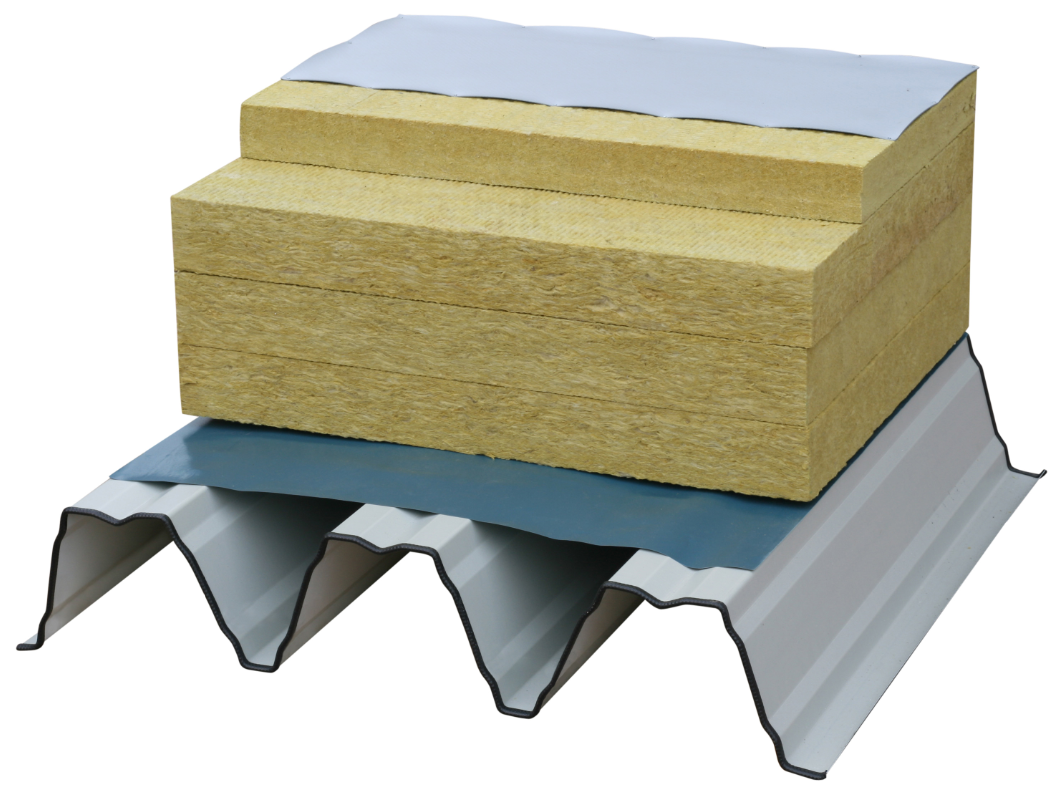 ISOVER XH
ČERVENÝ KOHOUT 2024 – FOTOVOLTAICKÉ ELEKTRÁRNY A PODKLADNÍ KONSTRUKCE
26 /
Fotovoltaika a nové skladby plochých střech
Nové skladby plochých střech pro FVE 
REI 30 – REI 60 DP1
Akustická - Alfa w = 0,6-0,7
NOVÁ FVE
STÁVAJÍCÍ
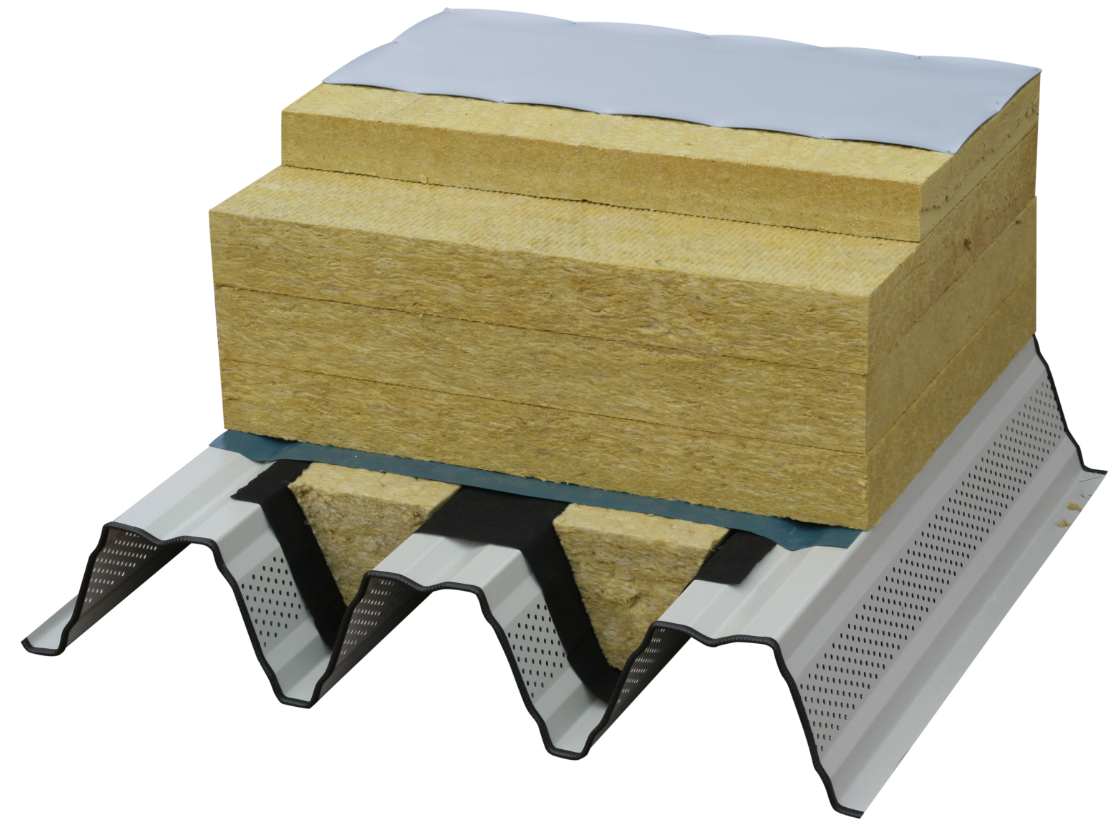 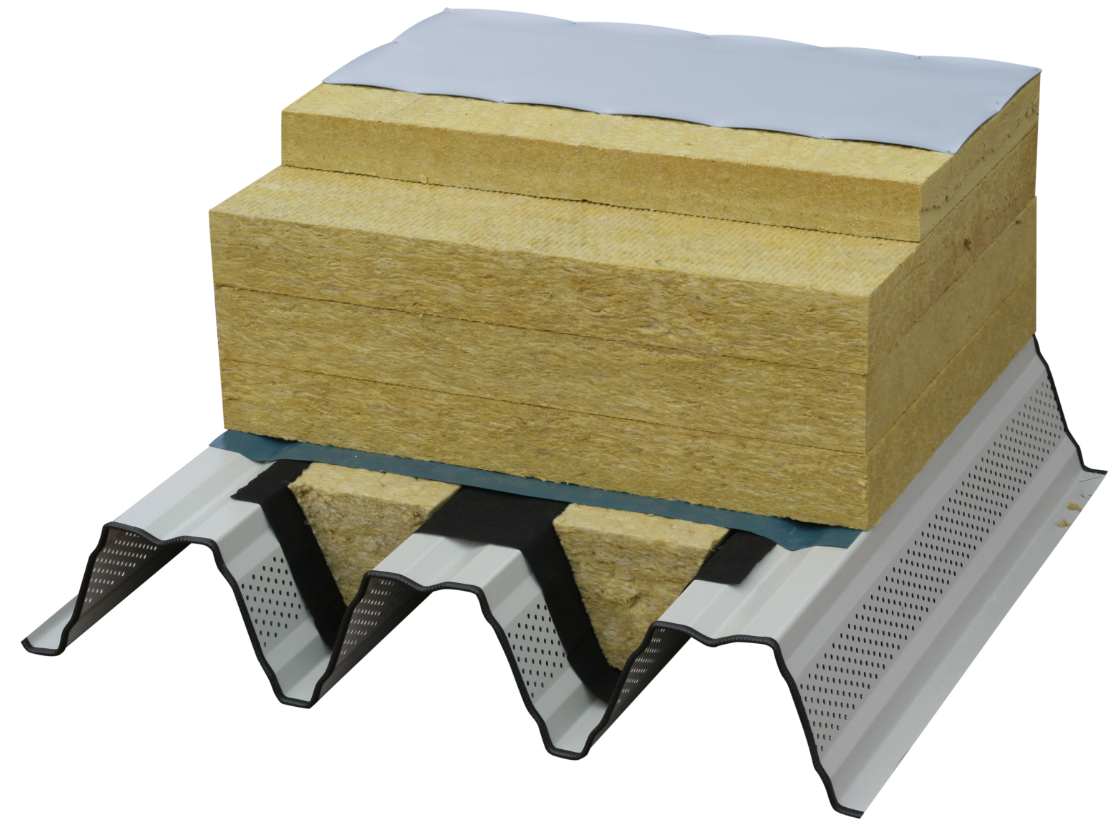 ISOVER XH
ČERVENÝ KOHOUT 2024 – FOTOVOLTAICKÉ ELEKTRÁRNY A PODKLADNÍ KONSTRUKCE
27 /
FVE a ploché střechy z hlediska podkladu - závěry
Co je jasné a co je třeba zkoumat.
FAKTA:
Požární uzavření střechy pod FVE nehořlavým materiálem min. tl. 50 mm.
Pro omezení zabořování patek a navazující záruky do skladeb používat nahoře nejpevnější MINERÁLNÍ izolanty.
JE TŘEBA intenzivně ZKOUMAT:
Vliv zaboření patky FVE na životnost různých hydroizolací a navazující záruky.
Spolupůsobení tepelných izolací z hlediska roznášení zatížení.
Redistribuci statických sil v TR plechu.
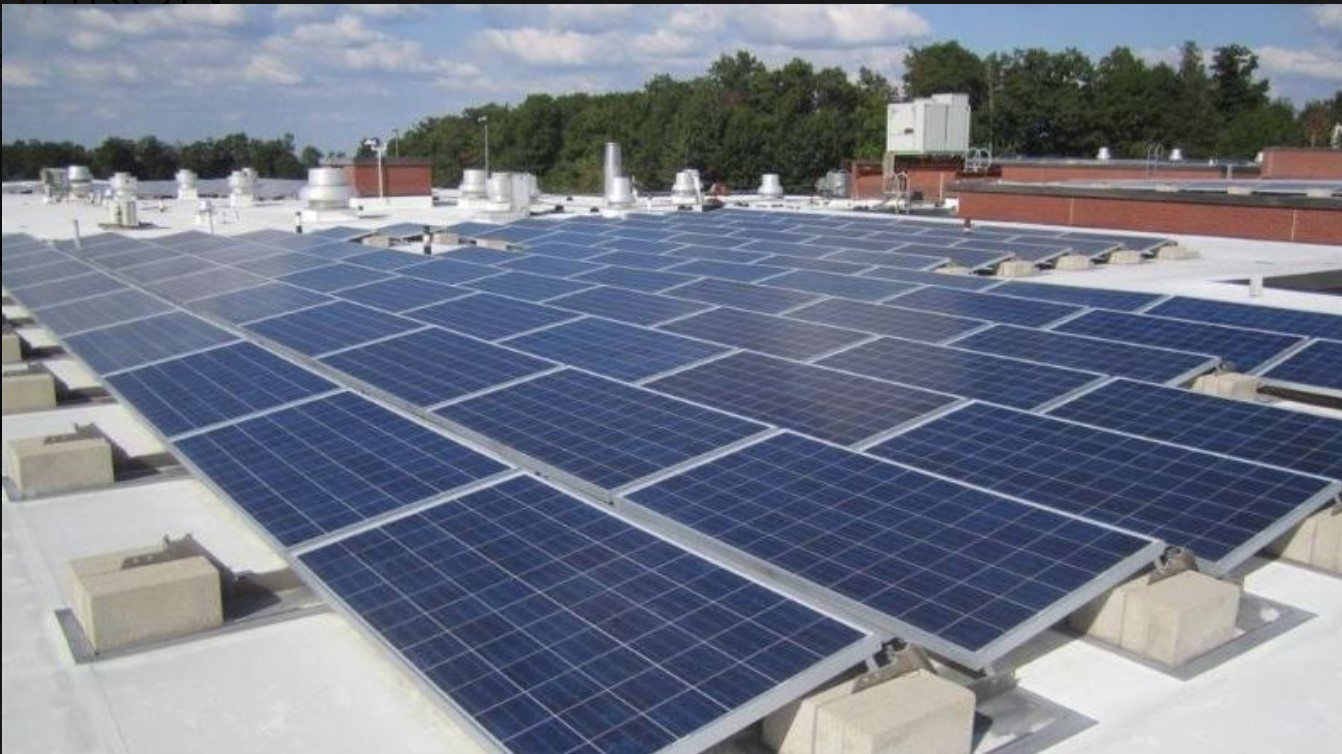 ČERVENÝ KOHOUT 2024 – FOTOVOLTAICKÉ ELEKTRÁRNY A PODKLADNÍ KONSTRUKCE
28 /
DĚKUJI VÁM ZA POZORNOST
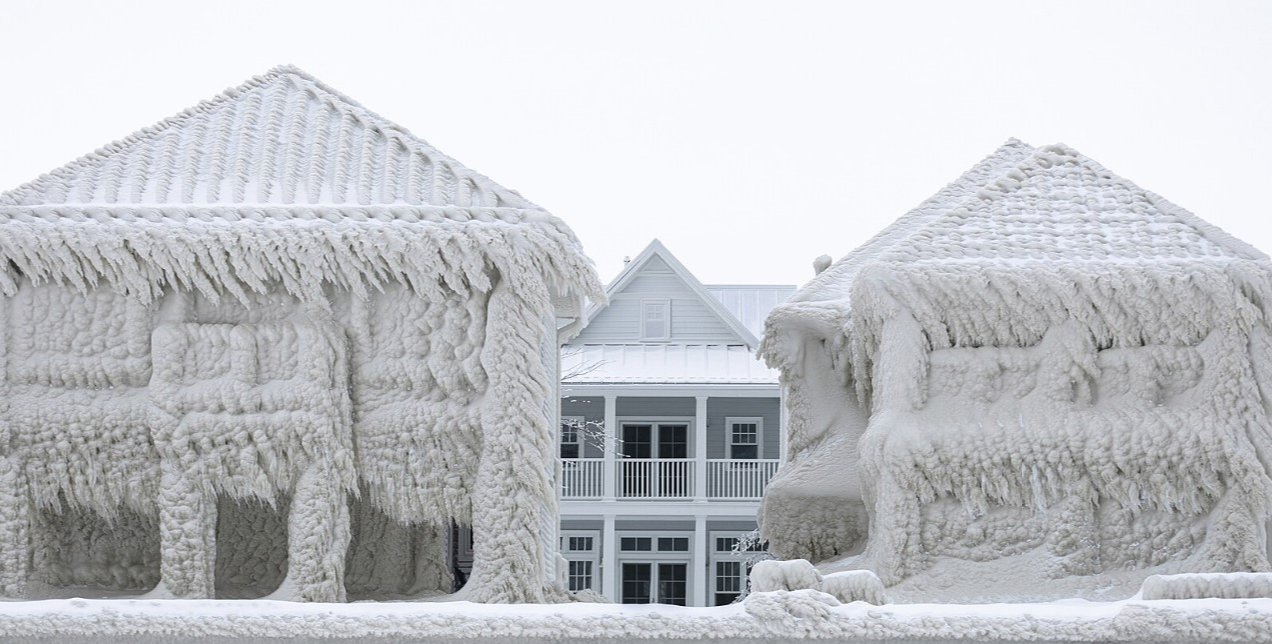 Ing. Pavel Rydlo
+420 602 427 678
pavel.rydlo@saint-gobain.com
29 /
ČERVENÝ KOHOUT 2024 – FOTOVOLTAICKÉ ELEKTRÁRNY A PODKLADNÍ KONSTRUKCE